Java i baze podataka
Važne klase
java.sql.DriverManager
java.sql.Connection
java.sql.Satement
java.sql.ResultSet
1
JDBC
Java database connectivity
Standardni Java API za konekciju Java aplikacija sa BP
ODBC
Open Database Connectivity
Standardni DB interfejs pisan u C jeziku
2
JDBC driver – sistemski program / interfejs / biblioteka posredstvom koje se vrši povezivanje
JDBC – ODBC bridge
sprega JDBC driver –a i ODBC driver – a za pristup BP
Koristi se kad ne postoji JDBC drajver za ciljnu BP
3
java.sql.DriverManager
Klasa za upravljanje SQL driverima
U toku inicijalizacije učitava klase driver-a koji su referencirani u jdbc.drivers svojstvu 
Namenjen za dobijanje konekcije – kanala za interakciju sa BP
4
java.sql.DriverManager
JDBC drajveri verzije 4+ na CLASSPATH se automatski učitavaju:


Inače:
connection = DriverManager.getConnection( "jdbc: mysql 	://" +	this.serverName + ":" + this.portNumber + 	"/", connectionProps);
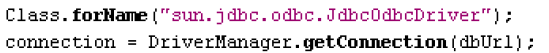 5
java.sql.Connection
Za različite SUBP različiti su protokoli
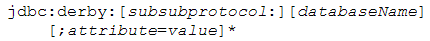 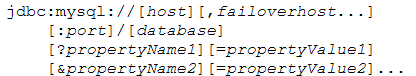 6
java.sql.Connection
Klasa omogućava kreiranje SQL naredbe


Ili


... ili, prepareCall(...)
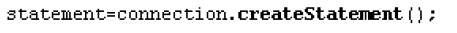 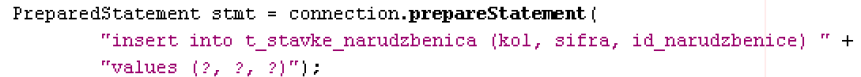 7
java.sql.Statement
Klasa za SQL naredbe
Daje instrukciju driver-u kako da izvrši naredbu
Preko nje se dobija rezultat izvršenja SQL naredbe
8
java.sql.Statement
Primer naredbe za dodavanje zapisa


Primer naredbe za selekciju / filtriranje zapisa


statement i naredba su promenljive tipa Statement
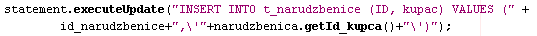 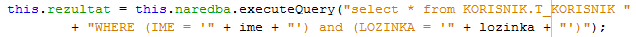 9
java.sql.ResultSet
Prihvat rezultata SQL naredbe - upita 
Predstavlja tabelu rezultata
Preko metode getResultSetMetadata() omogućava dobijanje podataka o:
Nazivima polja (kolona)
Tipovima polja (kolona)
Sadrži iterator next()
Ima metode za konverziju u java tipove
10
java.sql.ResultSet
try {
    stmt = con.createStatement();
    ResultSet rs = stmt.executeQuery(query);
    while (rs.next()) {
        String coffeeName = rs.getString("COF_NAME");
        int supplierID = rs.getInt("SUP_ID");
        float price = rs.getFloat("PRICE");
        int sales = rs.getInt("SALES");
        int total = rs.getInt("TOTAL");
        System.out.println(coffeeName + "\t" + supplierID +
                           "\t" + price + "\t" + sales +
                           "\t" + total);
    }
}
11